Turtle Mountain School Division
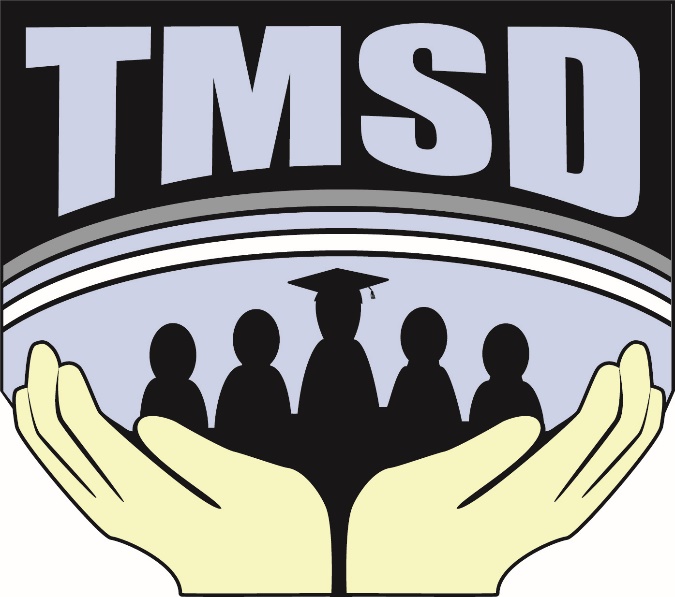 Budget Planning 2021-2022
Mission Statement
“The students are the focus of all our efforts. The Division strives to provide an education that prepares individuals for a meaningful life in a changing world.  We promote a learning environment that begins in the home, continues in the school and is supported by the community.”
Our Vision:  Empowering all students to succeed
Priorities, 2020-2024
Strengthen pathways to student success. 

Strengthen literacy and numeracy achievement for all students.

 Enhance student experiences and engagement.

 Develop strong and resilient students.
Priorities 2020-2024Priority 1:  Strengthen Pathways to Student Success
Career exploration in middle and senior years
Linkages/planning, student course selection and career aspirations
Universal Design for Learning to ensure appropriate and inclusive learning experiences for all students
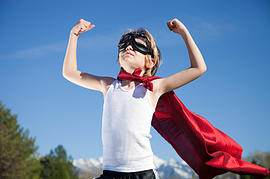 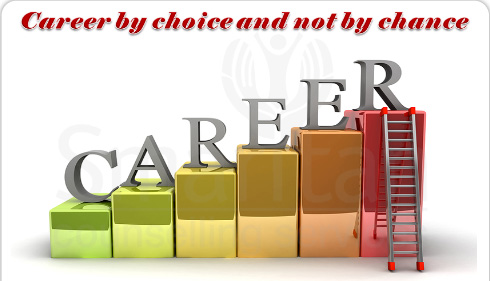 Provide support to ensure students are receiving regular career counseling, including course selections and post-secondary aspirations
Support purposeful technology integration into the classroom to support student learning
2020-2024Priority 2: Strengthen Literacy and Numeracy Achievement for All Students
Full day every day kindergarten
Early years programming, Reading Recovery and Levelled Literacy
Use of Numeracy Screening tool and participation in Numeracy Action Project through the Manitoba Rural Learning Consortium
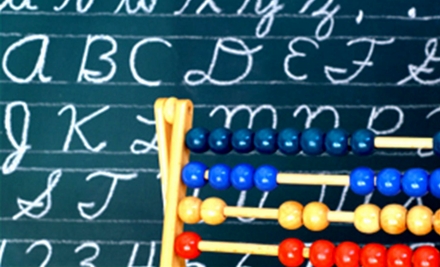 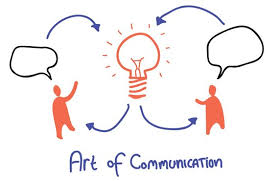 Ongoing staff professional development
Use of Daily 5 Literacy Programming
Expansion of Reading Apprenticeship
Transition meetings amongst staff as students progress from grade to grade
2020-2024Priority 3:  Enhance Student Experiences and EngagementPriority 4:  Develop Strong and Resilient Students
Project-based learning
Purposeful technology integration
Strong relationships between students and staff
Focus on sustainable development
Continued emphasis on the Six C’s
(Critical Thinking, Collaboration, Creativity, Character, Communication, Citizenship)
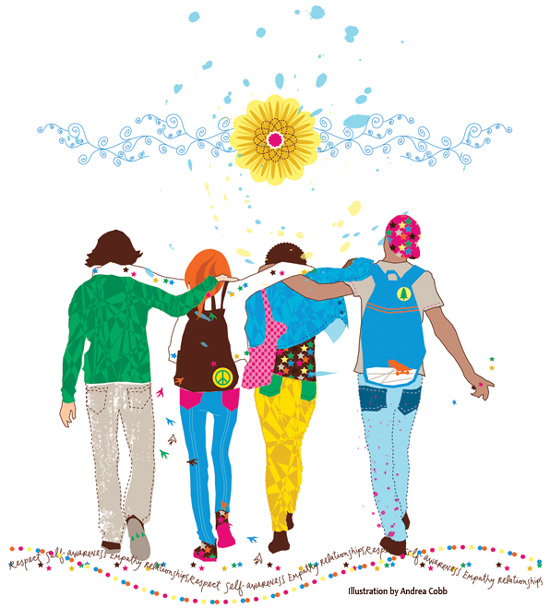 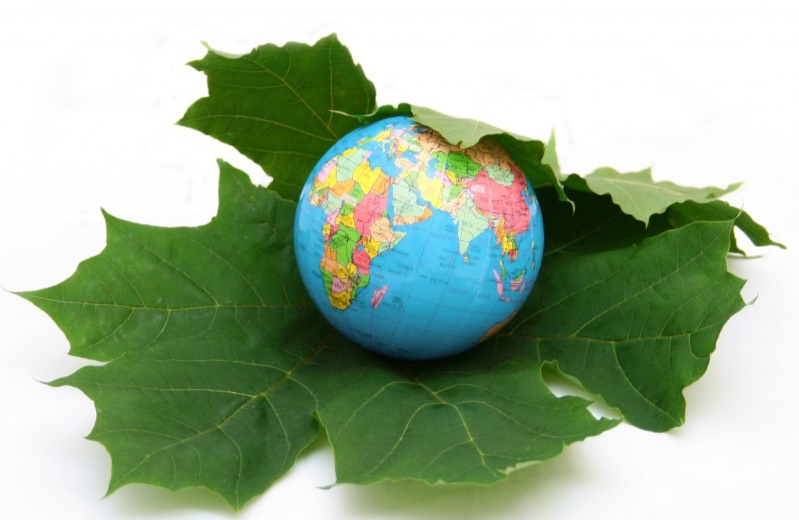 Response to Intervention model for mental health strategies
Consistent expectations for student attendance and academic rigour
Staff professional development, mental health first aid
School Social Work Clinician
Budget Checklist
November 18, 2020	Meeting with stakeholders
January 13, 2021		Review of budget recommendations
February 5, 2021		Funding announcement from Province
February 10, 2021		Review of Support Funding and the 2021-2022  						“Frame” Budget serves notice of motion
March 10, 2021			Public Presentation and vote on the 2021-							2022 “FRAME” Budget
March 12, 2021			Levy notices to municipalities
March 31,  2021		Submission of “FRAME” budget to Province
Budget Components
Estimated Program Expenditures for upcoming year
&
Provincial Support Funding for upcoming year
&
Special Requirement to balance budget
(converts into the special levy/taxes for ratepayers)
[Speaker Notes: In simplified terms, these are the three main components during the budget process.

Once provincial funding is known in January, adjustments are made on either the expenditure side or the amount of property taxes to be collected.]
Enrollment
Projected Revenue2021-2022
Projected Expenditures2021-2022
2021-2022 Budget Impact
Increase to Special Requirement 	    	     	$152,415

PTOG (Property Tax Offset Grant)		          ($150,634)

Decrease to Mil Rate (11.46 to 11.35	)		     (.11)

%  change to Mil Rate					 (0.94%)

% change to Special Levy				 0.00%
Mil rate differentials region#1
Teacher Staffing Ratios remains the same as last year
Large Schools
K-4 FTE			17.75 to 1
5-8				18.75 to 1
9-12				20.25 to 1
Small Schools
K-4 FTE			15.75 to 1
5-8				16.75 to 1
9-12				19.25 to 1

Small Schools - 
K-4 FTE			15.75 to 1
5-8				16.75 to 1
9-12				19.25 to 1
[Speaker Notes: Describe the process that you are most familiar with in your own Division.]
Specialized Teaching Staff
[Speaker Notes: Describe the process that you are most familiar with in your own Division.]
Snapshot “Frame” Actual 2019-2020
Budget Considerations
Limited Provincial Funding /2% funding reduction along with  no increase to the special levy. 
Sustain existing Division Programs to meet the needs of our students
Tax Implications/Constraints
New Provincial Initiatives with little or no funding to support
Use of 2020-2021 surplus to balance budget
How Do We Compare in Region #1?2020-2021 FRAME Budget
The 40/60 Budget split on Municipal Taxes
Taxes are on a Calendar Year

Our Revenue is on a Fiscal Year July-June

Revenue is split 40% in 1st Year and the remaining 60% in the next year

Any changes will impact both the current year’s taxes and next year’s taxes.
Questions?